BÜRO YÖNETİMİ
Yönetim Kavramı
YÖNETİM:  Bir örgüt ile, üretim yapmak yada hizmet vermek için, amaca yönelik yapılması gereken tüm faaliyetleri, doğru bilgi, doğru zaman ve doğru iletişim ile, planlı bir şekilde yürütme ve yönetme sanatıdır.
ÖRGÜT: İşbölümü ve fonksiyonlara göre bir ayrım yapılarak, bir otorite ve sorumluluk hiyerarşisi içinde, ortak ve açık bir amacın gerçekleştirilmesi için koordine edilen insan grubuna örgüt denir.
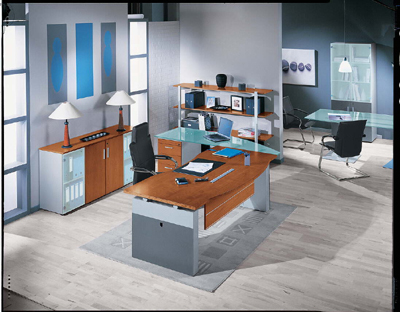 BÜRO
İçinde yapılacak işin mahiyetine göre gerekli demirbaş ve diğer yardımcı vasıtalarla donatılmış, 
bir işi görmeye
mahsus çalışma yeridir.
Çevresinden çeşitli kaynakları alan, bu kaynakları işleyip mal veya hizmet haline getirdikten sonra çevresine sunan, denetim mekanizması ile bu süreci ve geri bildirim (Feedback) ile bilgi akışını kontrol eden sisteme örgüt denir.
ÖRGÜT
ÇIKTI
Mallar
Hizmetler
GİRDİ
Malzeme
İşgücü
Sermaye
SÜREÇ
Dönüşüm
DENETİM MEKANİZMASI
GERİ BİLDİRİM
(Feedback)
Nitelik ve Amaçlarına Göre Bürolar
Bir mesleğin icra edildiği bürolar (Avukatlık bürosu vb.)
Bir fabrika ya da işletmenin faaliyetlerinin organize edildiği bürolar (Planlama bürosu vb)
Hizmet yada malın satış ve dağıtımının yapıldığı bürolar (Satış bürosu vb.)
Şirket yada holdingin faaliyetlerinin koordine edildiği bürolar (Genel merkez büroları vb.)
Kamu hizmetlerinin yürütüldüğü bürolar (Belediyelerin su ve emlak büroları vb.)
Devlet resmi işlemlerinin yürütüldüğü bürolar (Askerlik şubesi, Nüfus işleri bürosu vb.)
Kamu yararı kurum ve kuruluş büroları (Kızılay, Çocuk esirgeme vb.)
Büro Türleri
* Nedir Büro hizmetleri?
İşlerin planlanması
Örgüt, pozisyon ve fonksiyon şemaları
Verimlilik ve iş basitleştirme
İş bölümü ve iş dağıtımı
İş akışı
Hareket ekonomisi
Yerleşme ve çalışma koşullarının iyileştirilmesi
Form kullanımı ve form kontrolü
Büro makinelerinin seçimi ve kullanımı
Büronun İşlevleri
YÖNETMEK VE KOORDİNASYON
Bilginin alınması
Bilginin kayıt edilmesi
Bilginin düzenlenmesi
Bilginin iletilmesi
Varlıkların korunması
Büronun Faaliyet Alanları
Sekretarya ve Yazı İşleri
Muhasebe ve Finansman
İnsan Kaynakları
Strateji ve Planlama
Reklam ve Pazarlama
Büro Faaliyet Alanlarında Çalışanlar
Büro Yöneticisi
Uzmanlar, danışmanlar
Teknik ve profesyonel personel
Memur
Sekreter
Yardımcı Personel
Güvenlik görevlileri
Büro Çalışanlarının Görevleri
Büro yönetimi ve işlemlerini yürütmek
Gelen – giden evrak işlerini yürütmek
İletişimi sağlamak
Doküman hazırlamak
Dosyalama işlemlerini yürütmek
Toplantı organizasyonu yapmak
Seyahat organizasyonu yapmak
Mesleki gelişime ilişkin faaliyetleri yürütmek
BÜRO YÖNETİMİ
Örgütlerde genel amaçlara ulaşmak için nasıl ki bir yönetim gerekli ise, bürolarda da sistemli bir yönetimin olması kaçınılmazdır. Genel yönetimin bir parçası olan büro yönetimi; örgütün bilgi ve iletişim sistemlerinin yönetimi olarak tanımlanabilir. Daha geniş bir tanımlama ile Büro Yönetimi; servisleri sağlayan, kayıtları tutan, gelen bilgileri analiz ve tasnif eden, haberleşmeyi düzenleyen ve örgütün çıkarlarını korumakla ilgili bilgileri sağlayan yönetim alanıdır.
Büro Yönetiminin Temel Fonksiyonları
Planlama:  İşlerin seyrini olumlu etkileyecek kararlar alma, işlerin öncelik sırasını ve yapılma zamanını ayarlamak.
Örgütleme: İnsan kaynakları, fiziksel etmenler ve bunların işlevlerini uyumlu bir şekilde bir araya getirmek.
Motivasyon: Çalışanların örgüte bağlılığını sağlayarak, istekli iş yapma, sorumluluk alma ve verimli olma gibi psikolojik şartları geliştirmek.
Kontrol: Örgütsel hedeflere ulaşma derecelerini saptama ve birimin amaçlanan verimlilik düzeyini korumak adına, gerekli önlemleri alma.
Büro Yönetiminin Önem Kazanmasının Nedenleri
Hükümet düzenlemelerinin artışı
Ekonomik gelişmeler
Bilgisayar ve iletişim teknolojisindeki gelişmeler
Artan bilgi gereksinimi
Yönetim Teorileri Açısından Büro Yönetimi
Sanayi devrimi sonrası makineleşme ve sanayinin önem kazanması ile birlikte üretim faaliyetlerinin koordinasyonuna yönelik yönetim gelişme göstermiştir. Fakat üretim kanadındaki yönetimin güçlenmesi, örgütlerin bürolarındaki işlerin daha da artmasına ve karmaşık hale gelmesine neden olmuştur. Bu gelişmeler neticesinde, 1960 yıllardan sonra çağdaş yönetim düşüncesinde ki gelişmelere paralel olarak büro yönetimi de önem kazanmış, klasik yönetim teorisi, neo-klasik yönetim teorisi ve modern yönetim teorisi gibi farklı yaklaşımlar açısından profesyonel olarak değerlendirilmiştir.
Klasik Yönetim Teorisi
Bu teori, karmaşıklaşan örgüt yapısı ve buna bağlı olarak daha da zorlaşan büro yönetiminde, katı kurallar, işbölümü ile koordinasyonun sağlanması ve çalışandan adeta bir makine gibi maksimum verimlilik alınmasını hedefleyen anlayıştır. Fransa’da Fayol (1916), Amerika’da Taylor (1911) ve Almanya’da Weber’in (1920) en bilinen temsilcileri olan klasik yönetim teorileri ile büro, işlevselliğin önem kazanarak işbölümünün yapıldığı, faaliyetlerin standartlaşarak rasyonelleştiği ve çalışanların işinde uzmanlaştığı bir alan olarak değerlendirilmiştir.
Neo-Klasik Yönetim Teorisi
Klasik yönetim anlayışını temel alan fakat, çalışanın makine gibi değerlendirilip insani ve psikolojik yanlarının göz ardı edilmesini eleştirerek ortaya çıkan Neo-Klasik görüşün liderliğini E.Mayo (1936) ve F.J. Roethlisberger (1941) yapmaktadır. Bu görüşe göre değerlendirildiğinde, büroda çalışanların sadece işbölümü ve uzmanlaşma gibi fiziksel şartlar ile veriminin artırılamayacağı, aynı zamanda, insani, sosyal ve psikolojik şartlarında verimliliğin artmasında önemli olduğu savunulmaktadır.
Modern Yönetim Teorisi
Klasik yönetim anlayışının teknik yanlarıyla yönetimi incelemesi, neo-klasik yaklaşımın klasik anlayışın ihmal ettiği insan öğesi üzerinde durması yönetim anlayışlarında önemli gelişmeleri sağlamıştır. Modern yönetim anlayışı da bu iki anlayışın savundukları teorilerin aslında birbirlerinden bağımsız olmadığı, örgütün aynı zamanda çevresiyle de etkileşim içinde olduğu, diğer örgütler ile ilişkilerin ve çevre koşullarının da örgüt yönetimi üzerinde etkili olduğu savunulmuş, sistem yaklaşımı ve durumsallık yaklaşımı gibi yeni değerlendirmeler yapılmıştır.
BÜRO SİSTEMİ
Günümüzde, globalleşmenin etkisiyle artık dünya küresel bir pazar haline gelmiş, ülkelerde ekonomileri ve sosyal yapıları itibariyle bu küreselleşme sürecine ister istemez dâhil olmuştur. Örgütlerde bu küresel ekonomi içinde ayakta kalabilmek için, daha fazla ihtiyaç duydukları bilgi ve iletişim için büro sistemleri oluşturmuştur.
Büro Sistemi:  Örgütlerde, küresel iletişim unsurlarını kullanarak doğru bilgiyi sağlayan ve dağıtan yönetim bilgi sistemine büro sistemi denir. Büro sistemini, Büro Bilgi Sistemi ve Büro İletişim Sistemi olarak iki alt sistem olarak incelemek mümkündür.
Büro Bilgi Sistemi
Tüm örgütlerde büronun temel işlevi bilgi üretmek veya almak ve bu bilgilerin örgüt tarafından kullanılmasını sağlamaktır. Küreselleşme ile birlikte artık bilgi, yönetim için hayati bir kaynaktır.
Bilgi; sistemli bir şekilde ve iletişim aracılığı ile başkalarına aktarılan, bir hükmü yada bir tecrübi sonucu gösteren, olgu veya fikirlerle ilgili düzenli ifadeler bütünüdür. 
Büro Bilgi Sisteminin İşleyişi; Çeşitli kaynaklardan verilerin toplanması, örgüt kayıtlarına kaydedilmesi, arşivlenmesi, yeniden düzenlenmesi ve örgüt içine veya örgüt dışına dağıtımının yapılması.
Büro İletişim Sistemi
Örgütün ihtiyacı olan bilgi akışını sağlamak üzere yazılı, sözlü, görsel ve elektronik iletişim yöntemleri kullanılarak büro tarafından koordine edilen sisteme, büro iletişim sistemi denir.